My hobbie
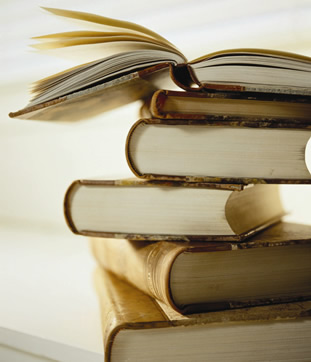 My hobby is reading.
Reading is one of the best hobbies for me.
Reading is a way for me to relax and to use imagination.
Books  have influenced all my life.
The books are brilliant!
I am mad about books.
I like reading story about real life.
My favorite author is Remark
My favorite his book is «Three friends».